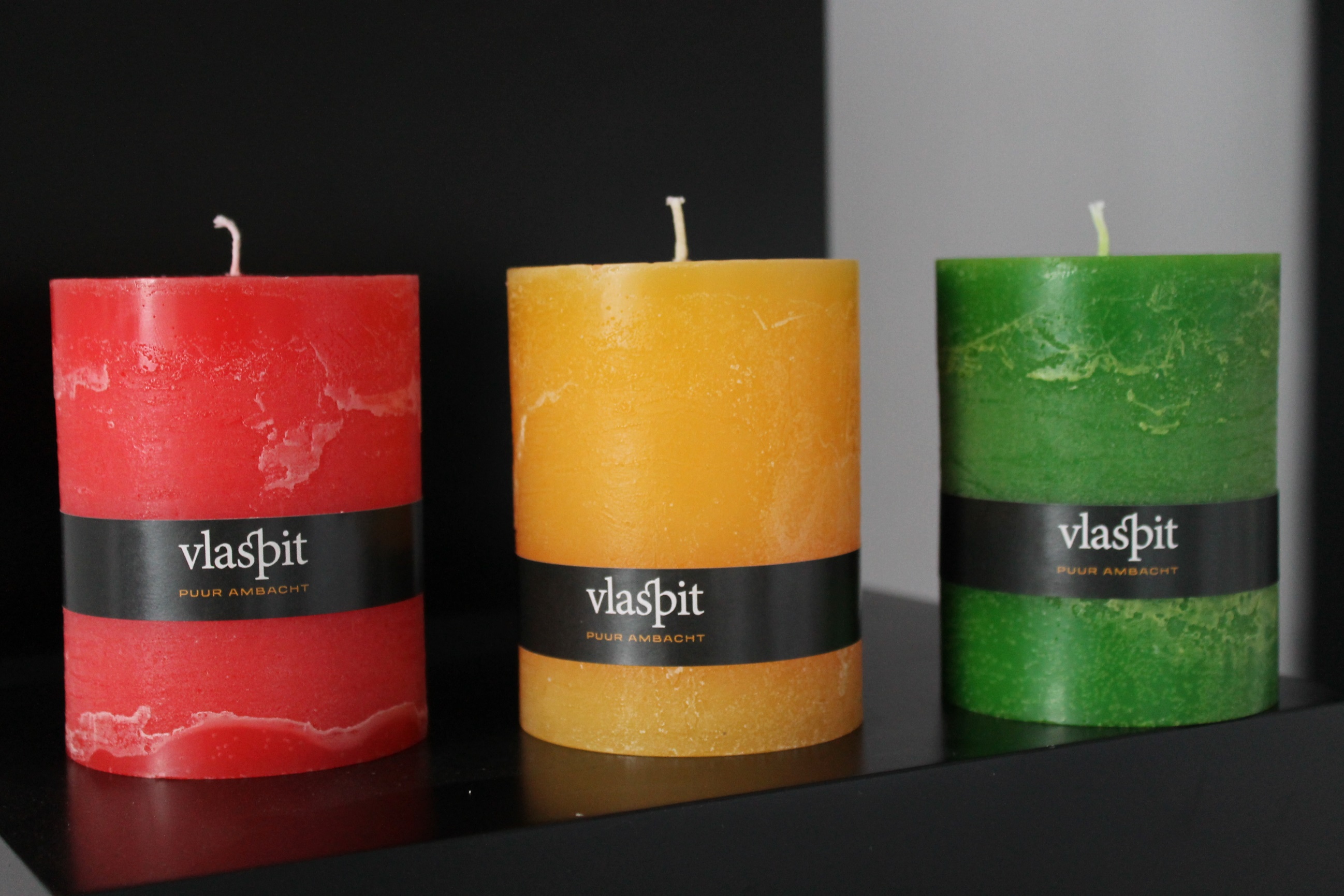 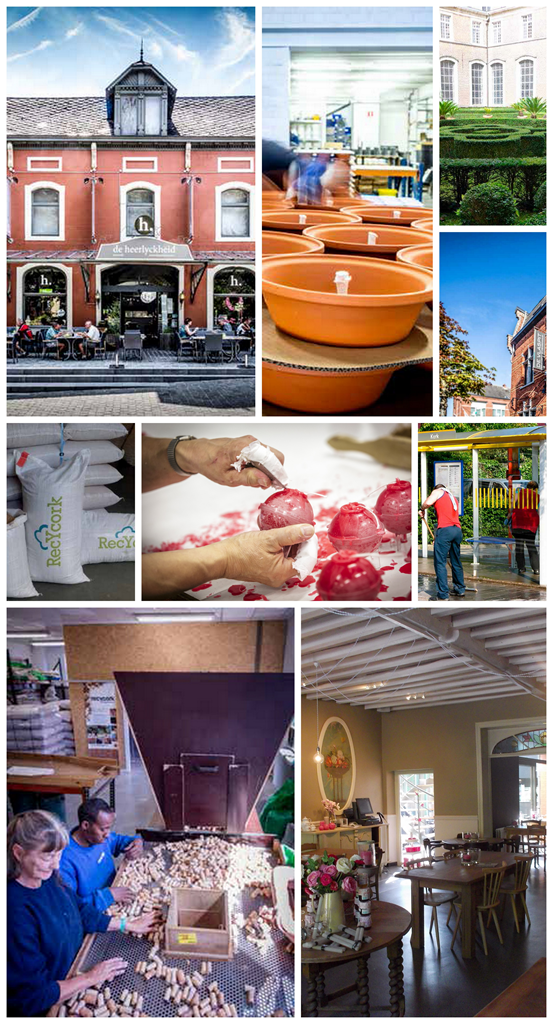 “Circulatte”
De Vlaspit
DE VLASPIT: MISSIE
De Vlaspit stelt alles in het werk om mensen volwaardig te laten participeren aan de samenleving. Hiervoor ontwikkelen we in de eerste plaats vormen van  duurzame tewerkstelling.

De Vlaspit onderneemt op een maatschappelijk verantwoorde manier en levert kwaliteitsvolle en duurzame goederen en diensten.

De Vlaspit heeft oog voor de ontwikkeling van haar medewerkers, alsook voor  hun persoonlijke en sociale context. 

De Vlaspit stelt alles in het werk om flexibel en innovatief in te spelen op maatschappelijke knelpunten die betrekking hebben op de doelgroep en de activiteiten.
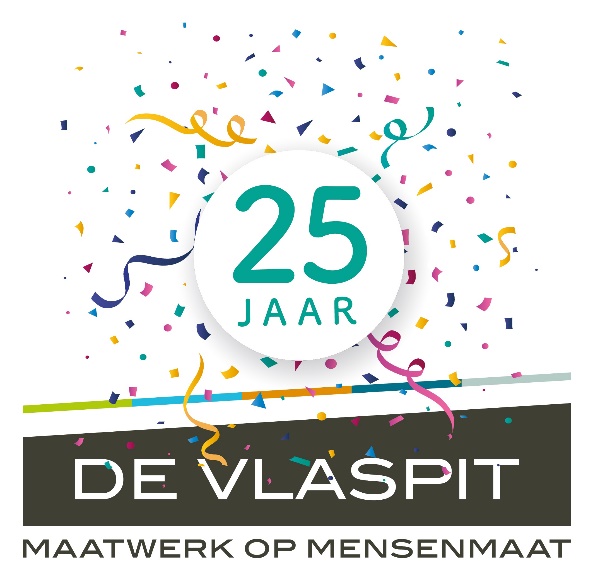 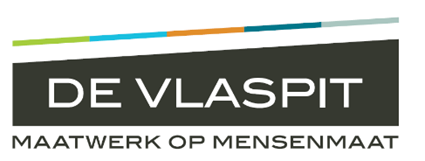 Sociale tewerkstelling

Personele unie met 190 medewerkers

Maatwerkbedrijf: 			90-tal medewerkers
Dienstenchequebedrijf: 	100 tal medewerkers

Diverse projecten:
Facilitaire dienstverlening: groenonderhoud, poets, catering, klussen
Enclave werk:  werken in uw bedrijf of organisatie
Horeca:  Scherpenheuvel + Diest
Recyclage en productie kaarsen en kurk
Energiescans


De Vlaspit beheert het Recycork-netwerk, 
i.s.m. een 8-tal werkplaatsen & activiteitencentra voor andersvaliden
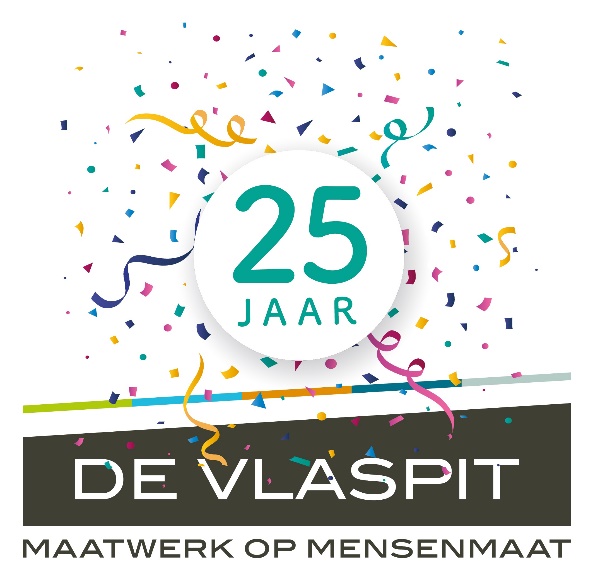 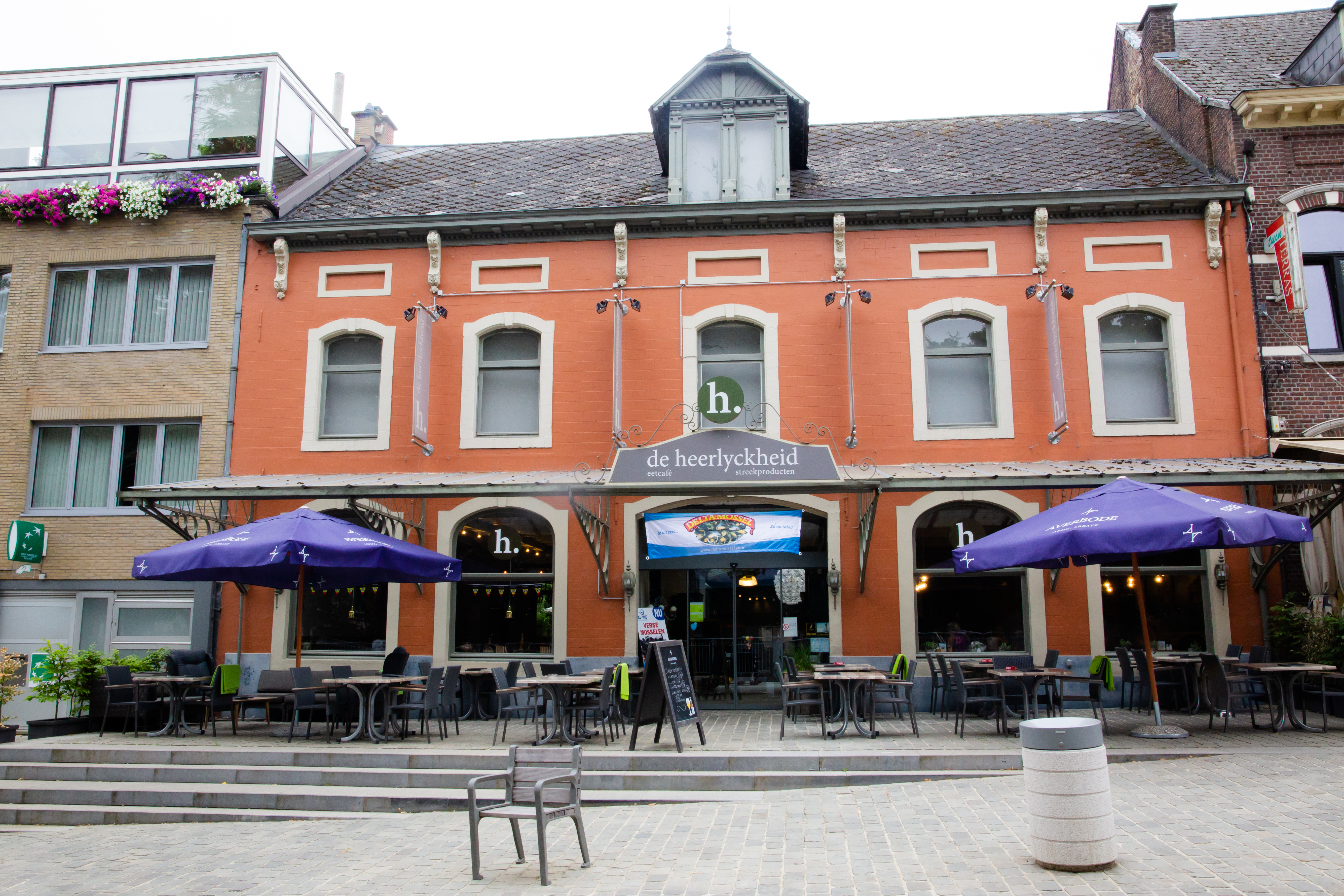 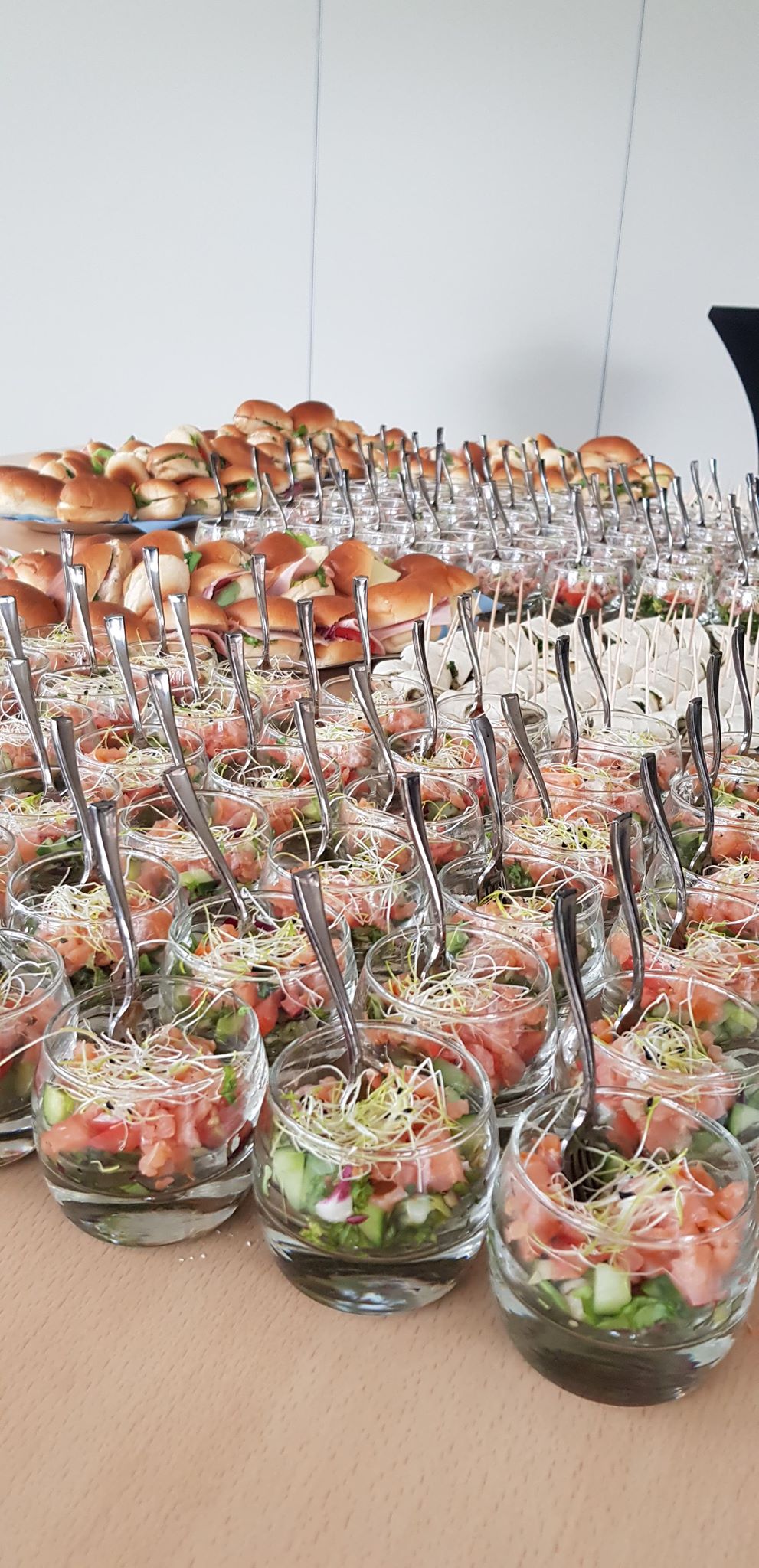 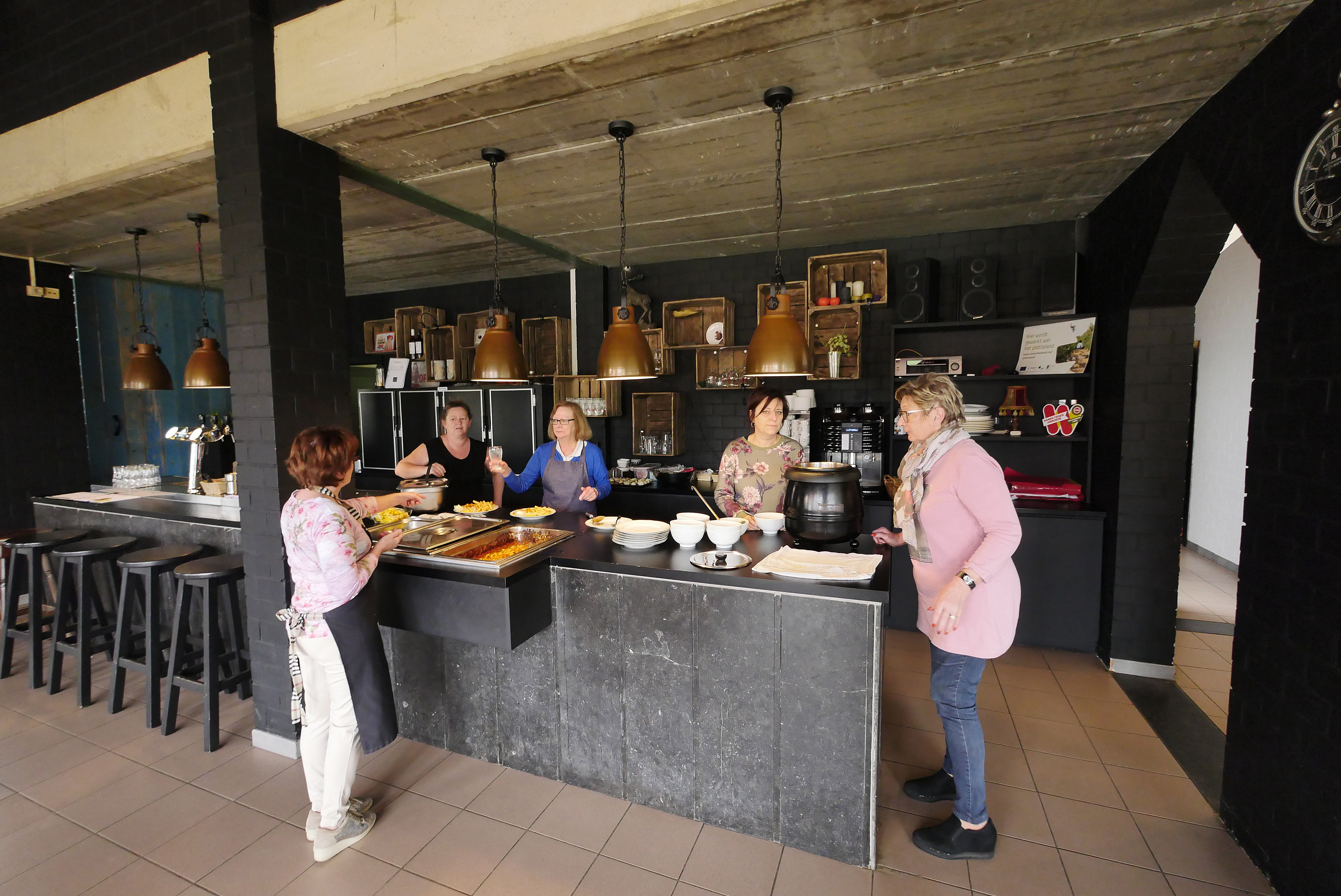 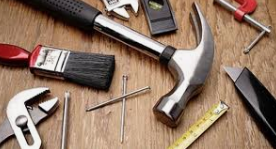 Eetcafé en catering -  De HeerlyckheidHORECA
Klusjesdienst
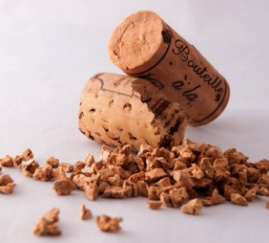 Buurtrestaurant  Beverbeekhuis
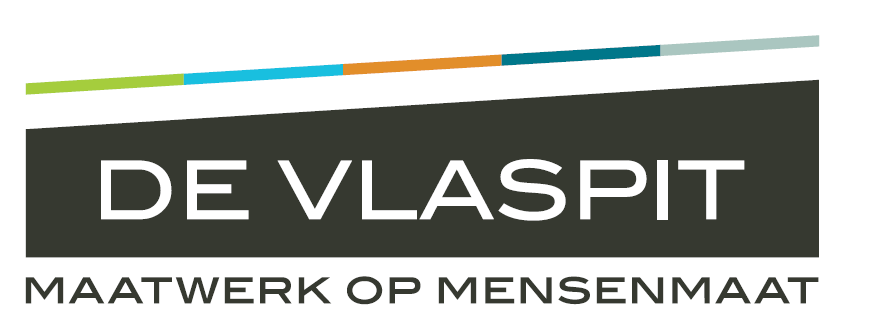 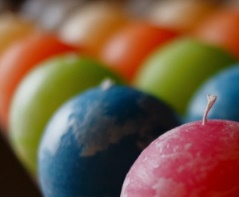 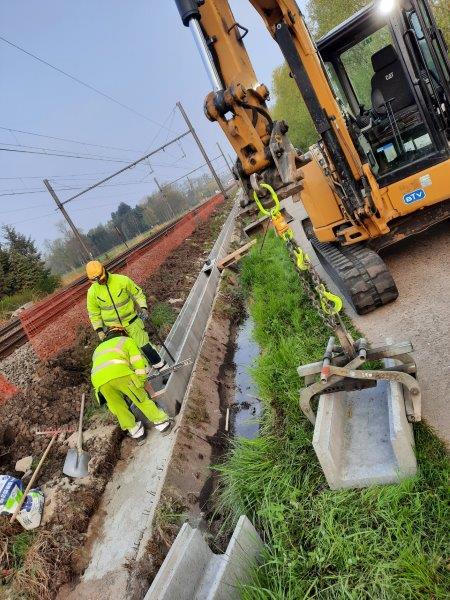 Kaarsen, kurk en recyclageatelier
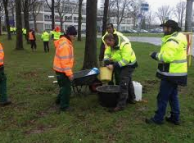 Poetsploeg
Energiesnoeiers
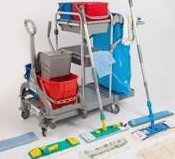 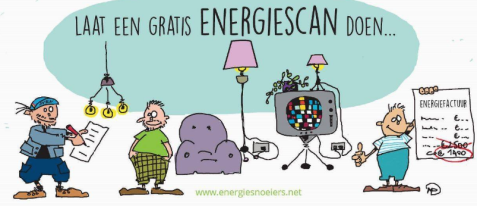 Groendienst
Externe ploeg
Hergebruikatelier Kaarsen & kurk
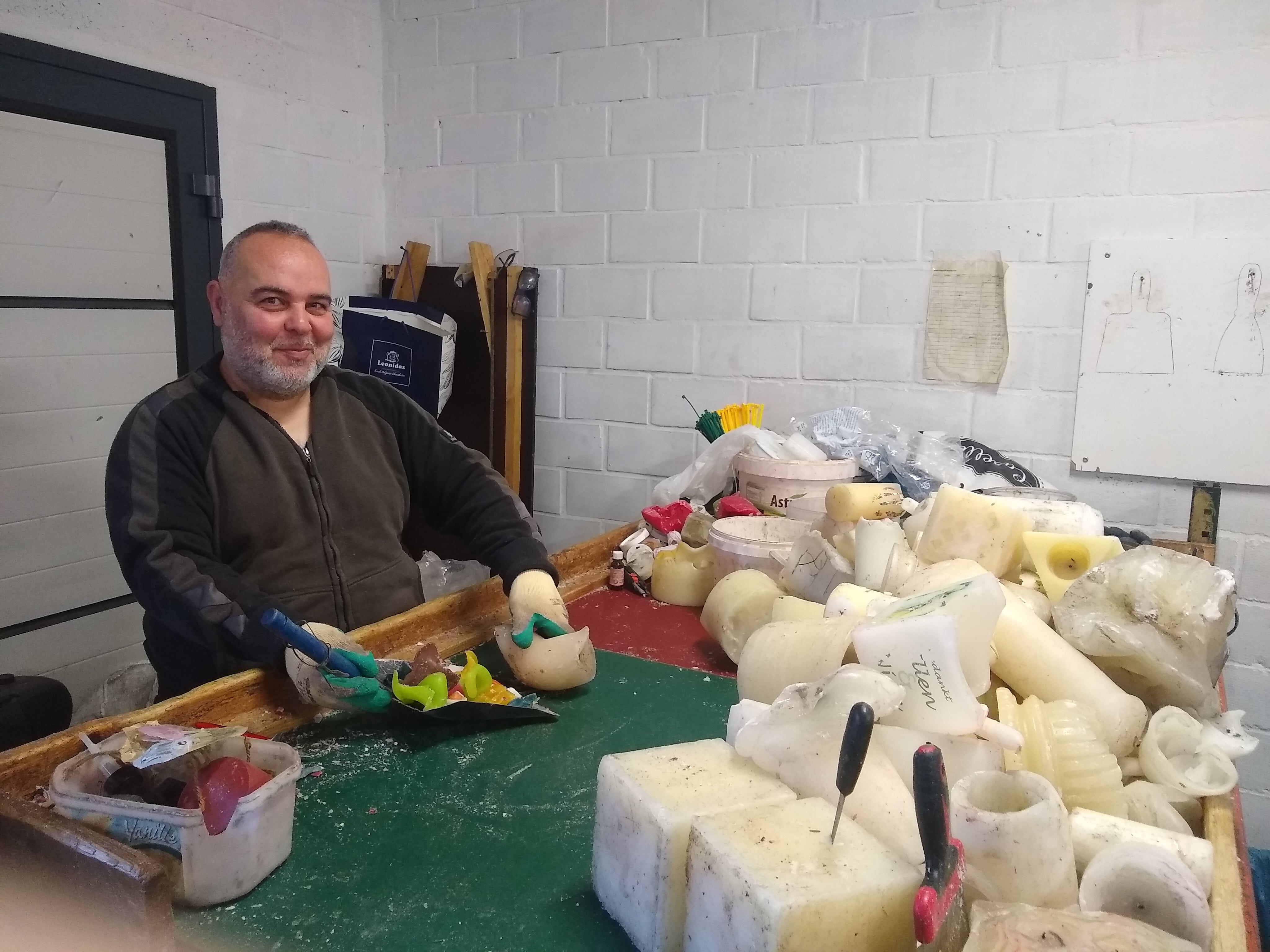 Kaarsresten
2021 = 83,9 ton 
Uit:
Recyclageparken
Restafval Kringwinkels
Vooral 3 provincies: Vlaams Brabant,
		Limburg & Antwerpen
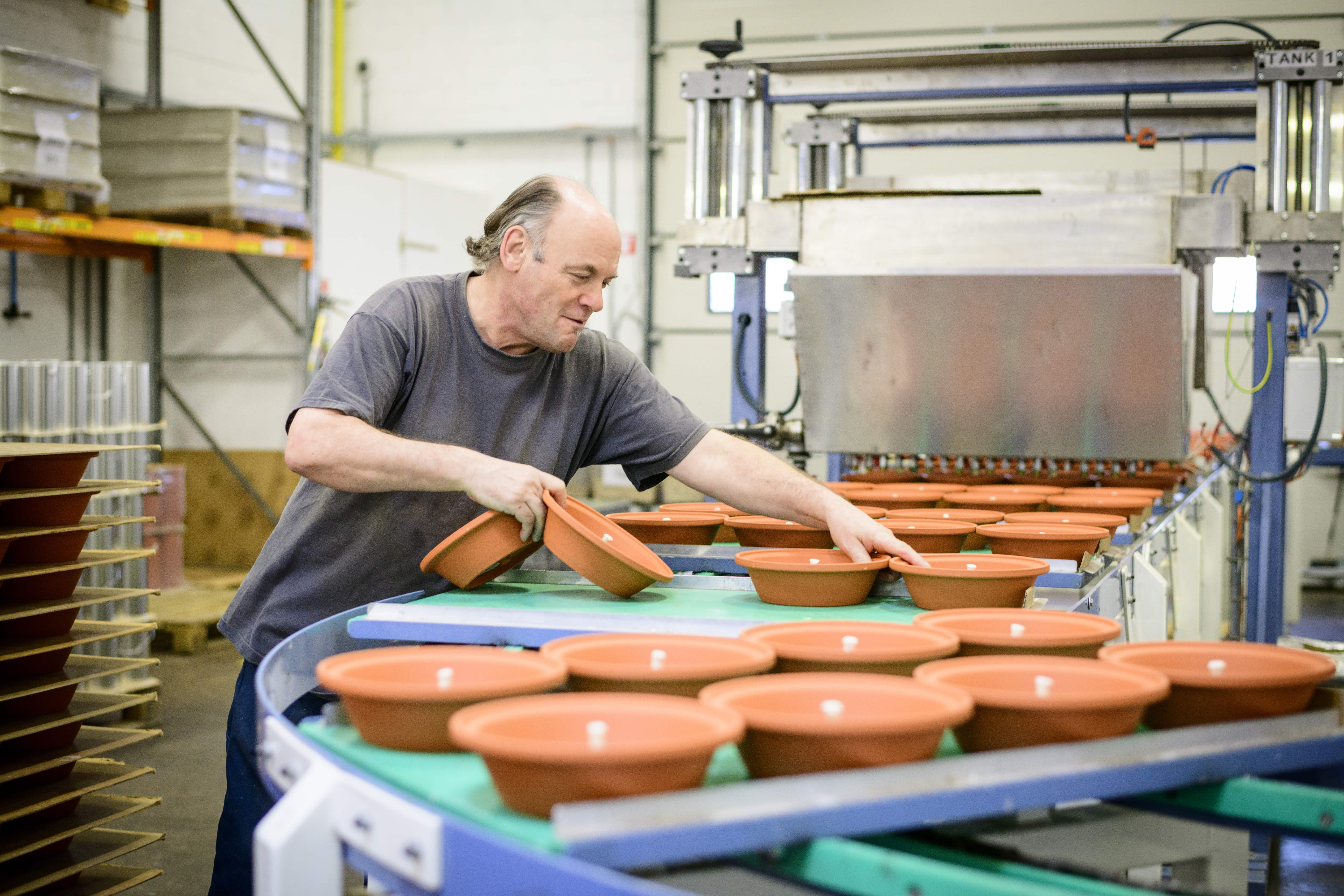 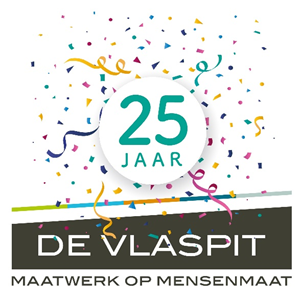 Hergebruikatelier Kaarsen & kurk
Inzameling en hergebruik kurk
2021 = 82,3 ton 
+- 1000 inzamelpunten in België
Recyclageparken
Sociale organisaties / zorginstellingen
 Kringwinkels
Vrijwilligers
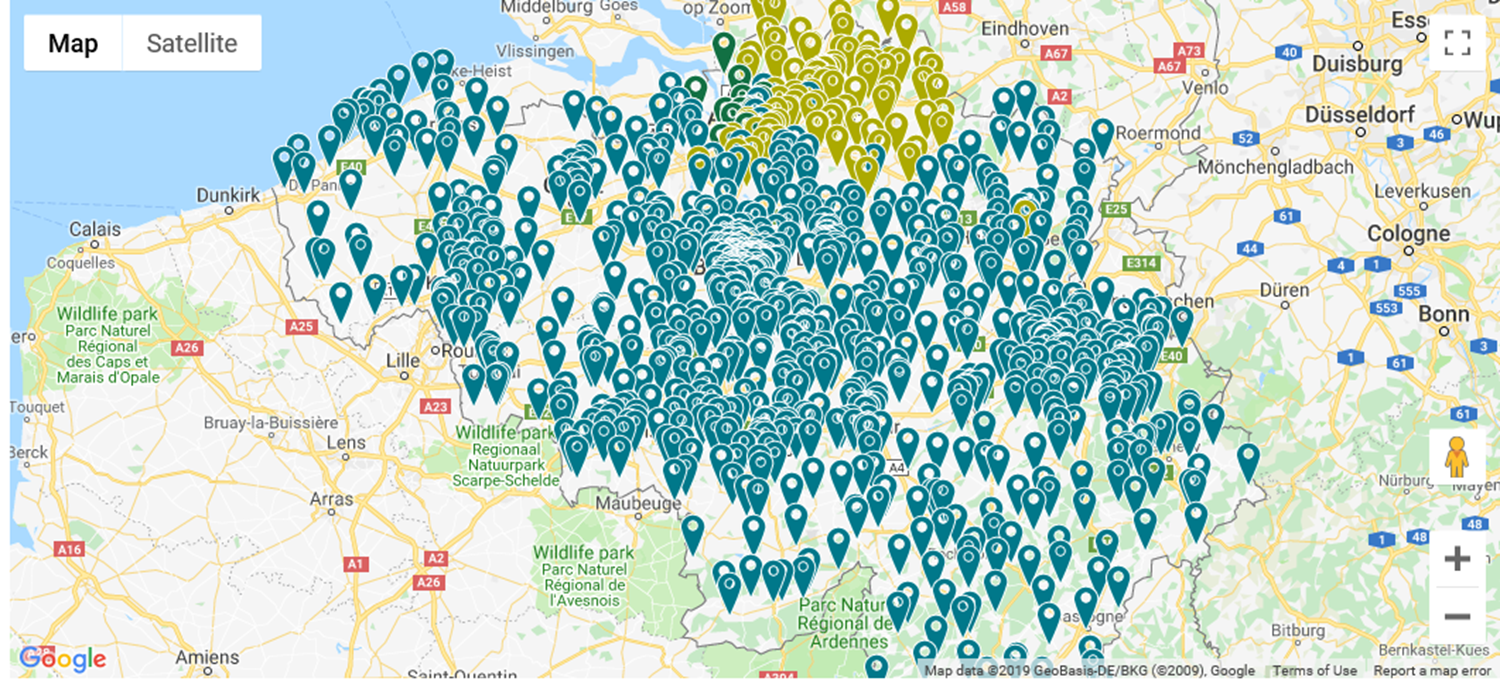 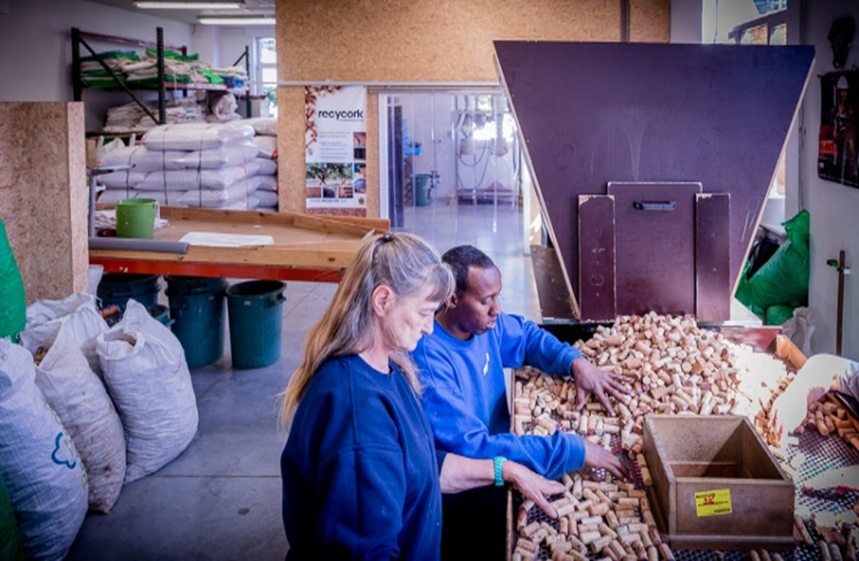 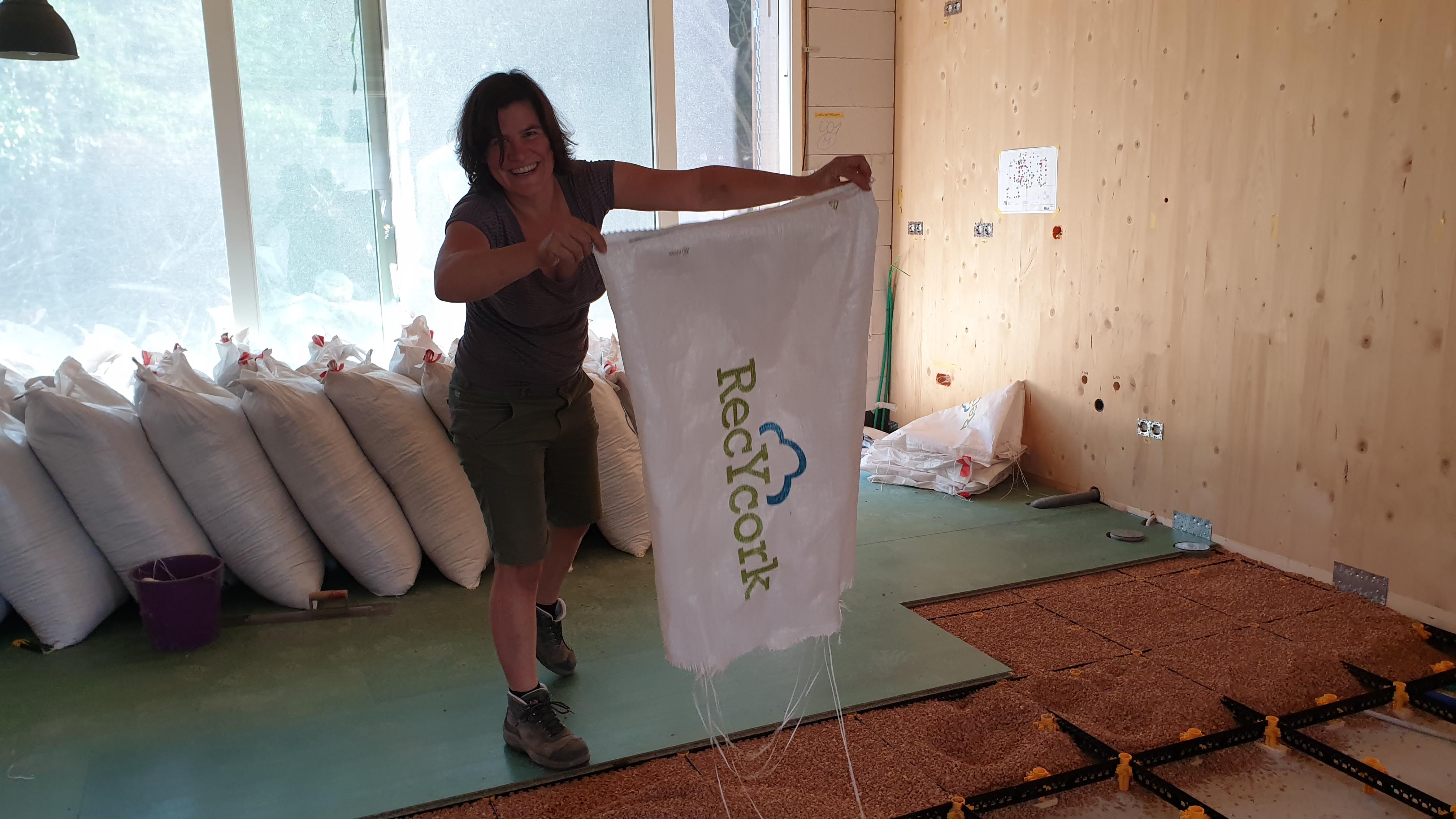 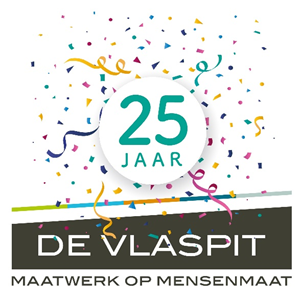 Hergebruik en circulariteit in de kaarsenproductie
Parafine is een olieproduct en een “energievreter” in:
De productie,
Wereldwijd transport: productie => raffinage => verdelers => afgewerkt product =>

Hergebruik door “Urban Mining”
= vermindering energieverbruik  en CO2-uitstoot 

Kaarsen vervaardigd in partnerschap, met circulaire grondstoffen = een nieuwe stap in de goede richting.

De Vlaspit zorgt voor de ontwikkeling, productie en verkoop à eigen klantennetwerk